1.2 Vzájomné pôsobenie telies
Mgr. Viera Levočová
Príklady
Chceme premiestniť stôl
Ruky a vozík
Fúkanie hustilkou
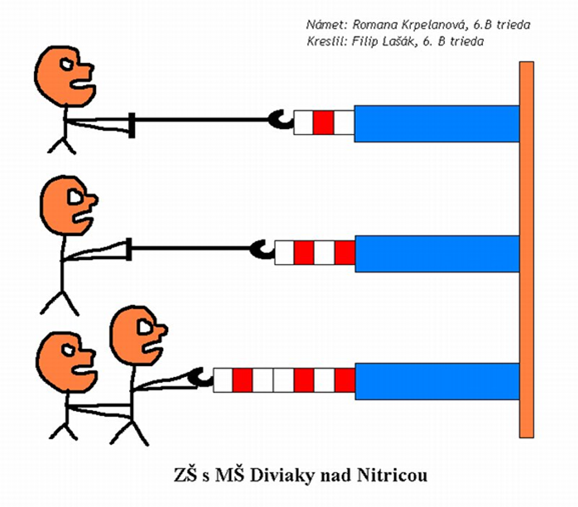 Príklady
Dievčatko tlačí vozík naplnený zeminou. Vysvetli ako sa prejaví vzájomné pôsobenie  rúk a vozíka.



Vysvetli prečo sa lopta kotúľajúca sa po rovnej zemi, pohybuje stále pomalšie, až sa zastaví.
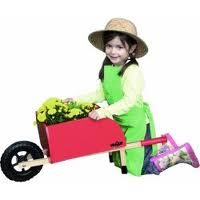 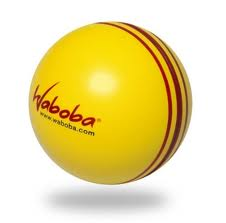 Ďakujem za pozornosť.
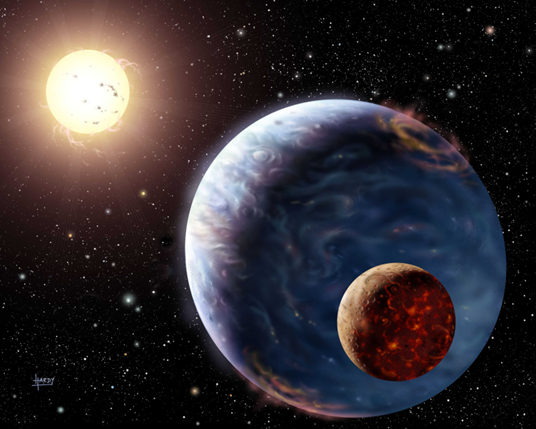